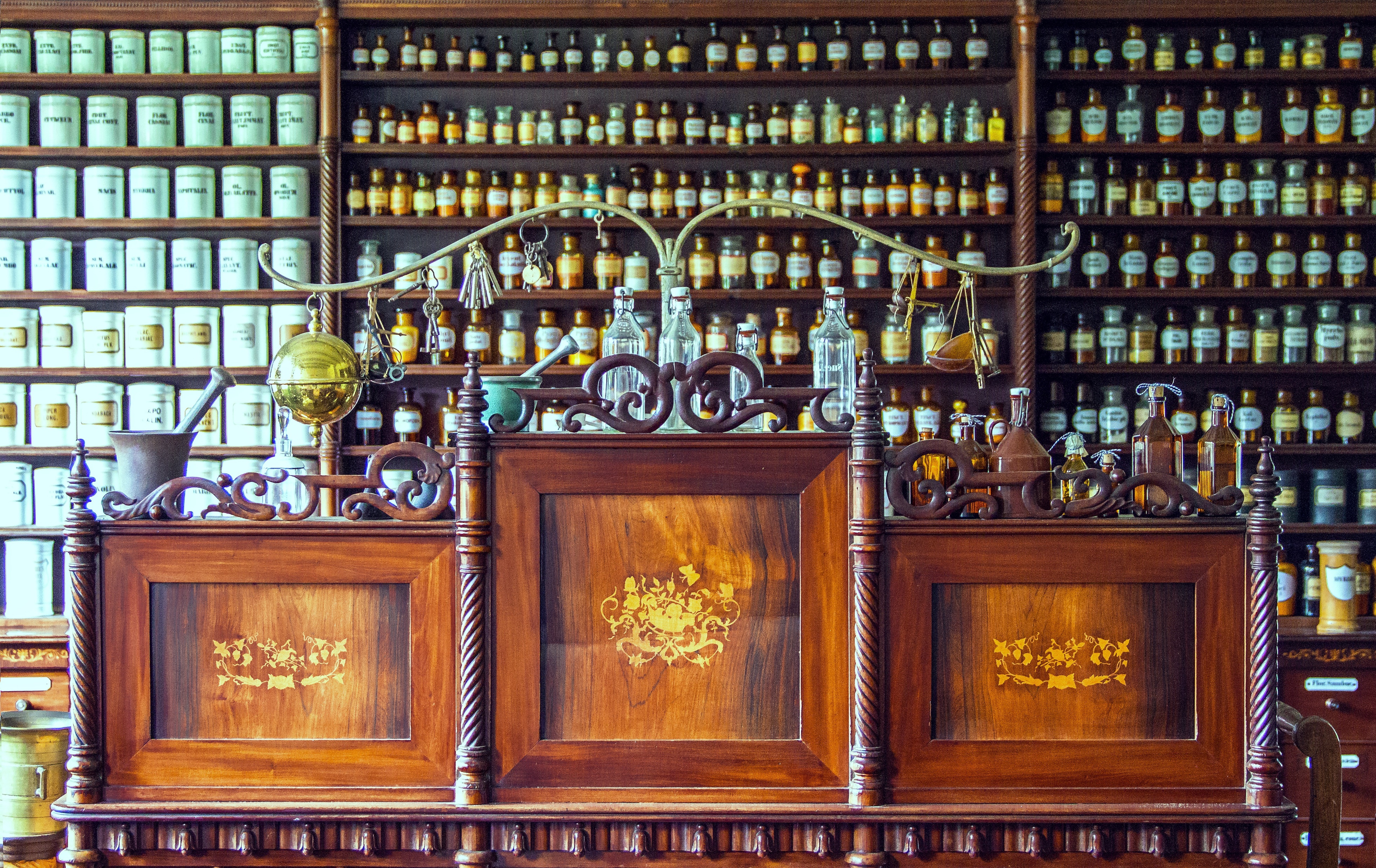 Öğrenci Stajı İş Akışı
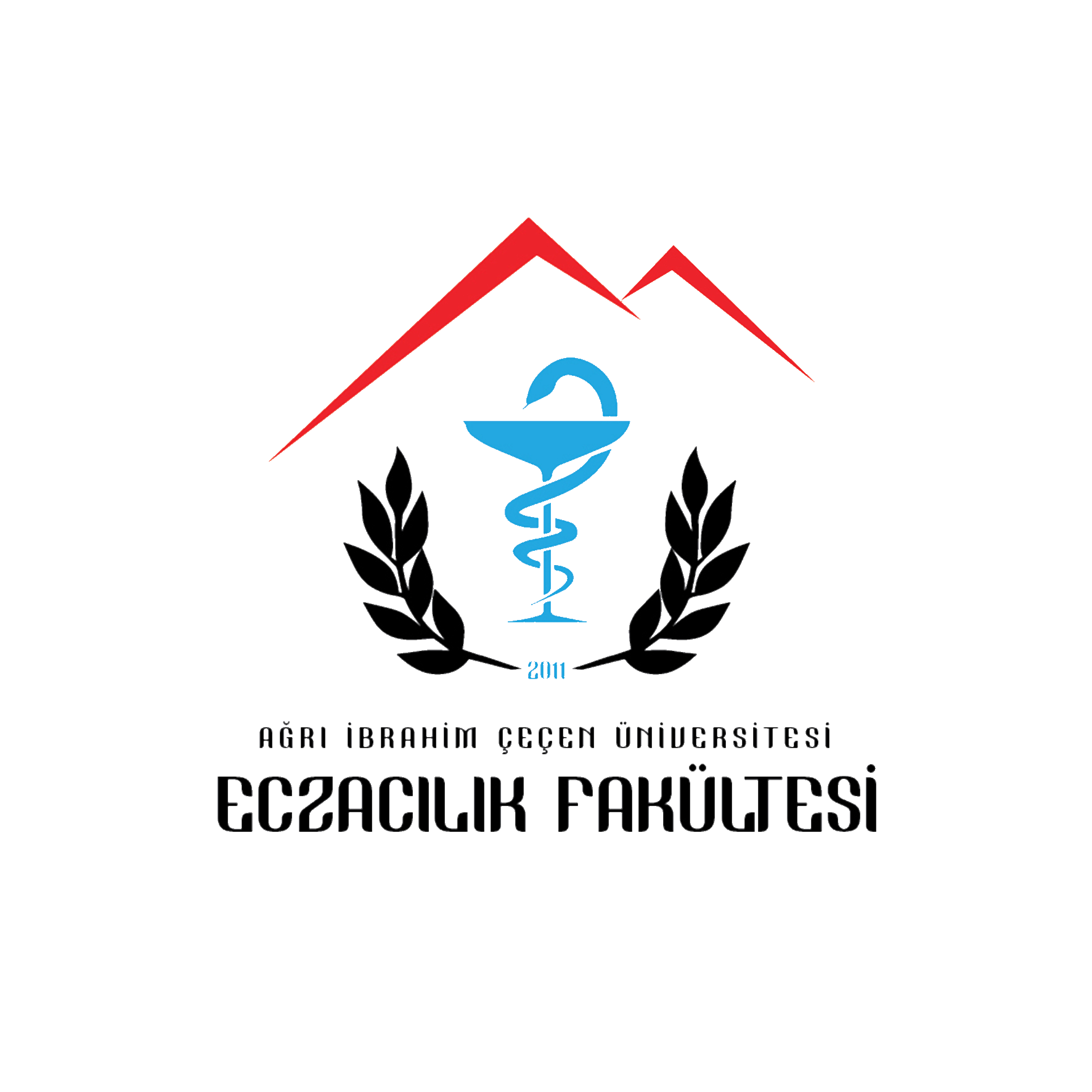 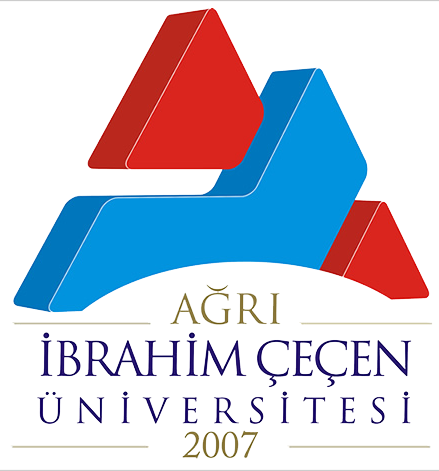 Ağrı İbrahim Çeçen Üniversitesi 
Eczacılık Fakültesi 
Staj Komisyonu
Staj başvurusu yapmadan önce dikkat edilmesi gereken hususlar
Staj yapılacak eczaneler, en az 5 (beş) yıllık mesleki deneyimli mesul müdürüne sahip, Sosyal Güvenlik Kurumu (SGK) ile anlaşmalı olmalıdır.

Staj yapılacak hastane eczanelerinin belirlenmesinde, hastanenin yataklı bir tedavi kurumu olması, hastane eczanesinde en az bir eczacının görev yapıyor olması gerekmektedir.

Serbest eczane ve kamu/özel hastane dışında kalan yerlerde veya yurtdışında staj yapılmak istenmesi durumunda Staj Komisyonunun onayının alınması zorunluluktur.
Staj Dönemleri
1. Dönem stajı 2. Sınıfı bitiren öğrencilerimizin takip edeceği stajdır.
2. Dönem stajı 3. Sınıfı bitiren öğrencilerimizin takip edeceği stajdır.
3. Dönem stajı 4. Sınıfı bitiren öğrencilerimizin takip edeceği stajdır.
4. Dönem stajı 5. Sınıfın ikinci dönemine geçen öğrencilerimizin takip edeceği stajdır.
Staj Süreleri
Öğrenci, 
1. Dönem stajı için kesintisiz 20 iş günü 			(20x6/8 = 15 tam gün)
2. Dönem stajı için kesintisiz 30 iş günü 			(30x6/8 = 23 tam gün)
3. Dönem stajı için kesintisiz 30 iş günü 			(30x6/8 = 23 tam gün)
4. Dönem stajı için kesintisiz 60 iş günü staj yapacaktır. 	(30x6/8 = 46 tam gün)
Bir tam günde 8 saat çalışma saati olmakla birlikte, staj yönergesi kapsamında  1 iş gününüz 6 saat üzerinden hesaplanmaktadır. 
Öğrenciler stajlarını resmi tatil ve dini bayram olmayan hafta içi günlerinde yapacaklardır.
Staj Başvuru Formunun Doldurulması
Öğrenci, 
1. Dönem stajı için 4. yarıyılın bütünleme sınavlarının bitişini takip eden ilk haftanın son iş gününe kadar 
2. Dönem stajı için 6. yarıyılın bütünleme sınavlarının bitişini takip eden ilk haftanın son iş gününe kadar 
3. Dönem stajı için 8. yarıyılın bütünleme sınavlarının bitişini takip eden ilk haftanın son iş gününe kadar 
4. Dönem stajı için 10. yarıyılın ilk haftasının son iş gününe kadar 
staj başvuru formunu, staj yapacağı kurum/kuruluş yetkilisine kaşe/mühür ve imza ile onaylatarak, formdaki bilgileri eksiksiz ve doğru şekilde doldurarak fakülte öğrenci işleri birimine teslim eder.
Kurum/Kuruluş Mesul Müdürü
Slaytlardaki tüm dökümanları sağ tıklayıp Document Nesnesi > Aç
Seçeneği ile Word programında düzenleyebilirsiniz.
Öğrenci
Fakülte Sekreteri
Staj Komisyonu Başkanı
Öğrenci,
Üste fotoğrafını yerleştirecek, «Öğrencinin» ve «Staj Yapılacak Yerin» başlıklı alanları dolduracak.
«İşveren yetkilinin» Ad Soyad, Görev Unvan, Tel No ve Eposta bilgilerini yazacak.
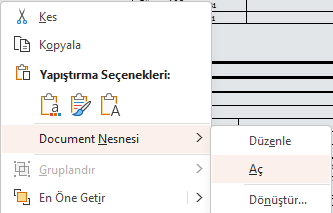 Kurum kuruluş yetkilisi tarih yazıp Kaşe/mühür basıp imza atacak
Staj komisyonu tarafından ilan edilen tarih ve bilgiler doğrultusunda öğrenci tarafından dönem, tarih, iş günü bilgisi doldurulacak.
Mevcut sağlık güvencesi bilgileri doğrultusunda öğrenci tarafından doldurulacak. E-devlet üzerinden SPAS Müstehaklık Sorgulama (Sağlık Provizyon Aktivasyon Sistemi) ile öğrenilebilir.
Fakülte Sekreteri tarafından tarih yazılıp imzalanacak.
Öğrenci tarih bilgisi yazarak imzasını atacak.
Staj Komisyonu Başkanı tarafından tarih yazılıp imzalanacak.
Staj defteri A5 boyutunda defter formatında hazırlanır. Staj süresince staj defteri belirtilen kurallar doğrultusunda eksiksiz doldurulur. Sayfa sayısı ihtiyaca göre ayarlanır.
Staj Defteri İç Kapağı
Staj Defteri Dış Kapağı
Staj Defteri Sayfaları
Kurum/Kuruluş Mesul Müdürü
STAJ SİCİL FİŞİ
Öğrenci
Staj Komisyonu
İlgili bilgiler öğrenci tarafından eksiksiz doldurulur.
Öğrenci kendisiyle ilgili kısmı eksiksiz doldurduktan sonra sicil fişini mesul müdüre teslim eder. 

Mesul müdür ilgili kısımları eksiksiz şekilde doldurur.
Evrağı fakülte öğrenci işlerine birimine kapalı zarf içinde postalar.
Staj bitiminde Staj Sicil Fişi sırasıyla öğrenci, mesul müdür ve staj komisyonu tarafından doldurulur. 

Stajın geçerli kabul edilebilmesi için Staj Defteri ve Staj Sicil Fişinin Fakülteye mutlak surette iletilmesi gerekmektedir.
Staj Komisyonu toplanır. Fakülteye gelen evrağı inceler. Öğrencinin başarı durumunu değerlendirir.
Öğrenci belirtilen tarihlerde yapmış olduğu staj dönemine ait staj sınavına girer.
1. dönem stajına ait staj sınavı 5. yarıyılın 2. haftasında
2. dönem stajına ait staj sınavı 7. yarıyılın 2. haftasında
3. dönem stajına ait staj sınavı 9. yarıyılın 2. haftasında
4. dönem stajına ait staj sınavı 10. yarıyılın Final haftasında 
yapılır.
Staj Komisyonu, öğrencinin sınavdan aldığı not ve defterden aldığı not sonucunda öğrencinin staj dersiyle ilgili nihai notunu tanımlar ve ilan eder.